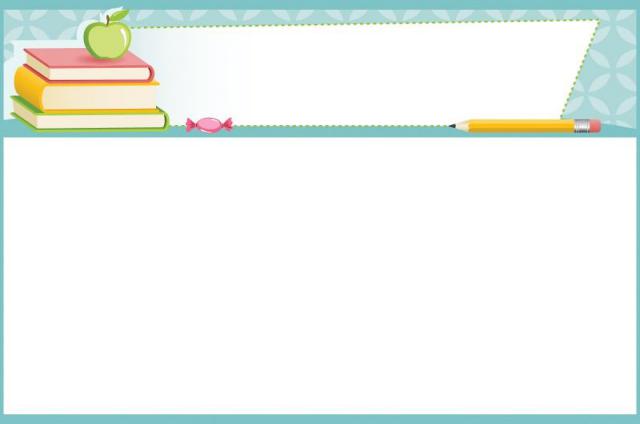 KHỞI ĐỘNG
Hãy viết tiếp vào  chỗ chấm trong và đọc biểu đồ dưới đây
Số học lớp 4 của trường TH Nhơn Thành 2
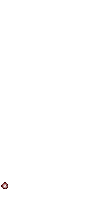 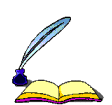 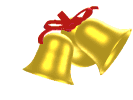 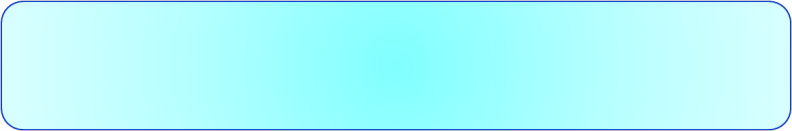 Trung bình mỗi năm trường
Nhơn Thành có số lớp 4 là
Chọn A, hoặc B, hoặc C, hoặc D
Câu 02
A. 3
B. 2
C. 5
9
8
7
6
5
4
3
2
1
0
D. 4
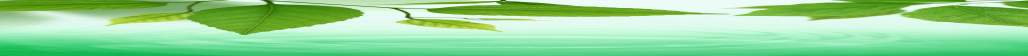 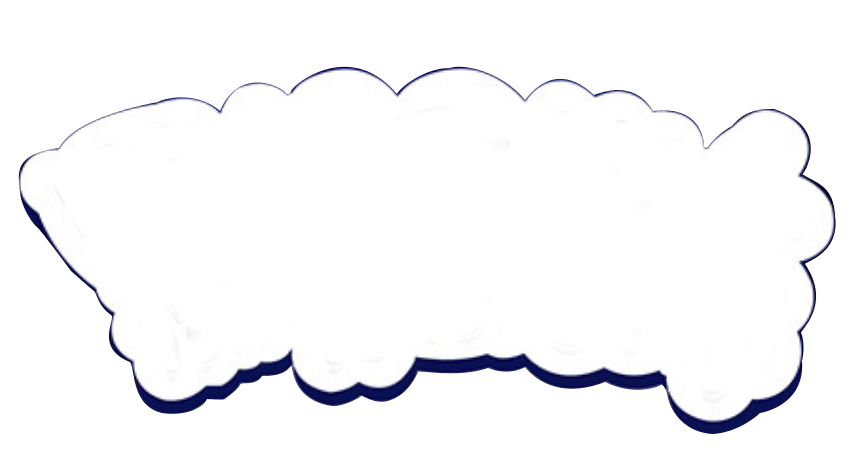 Toán
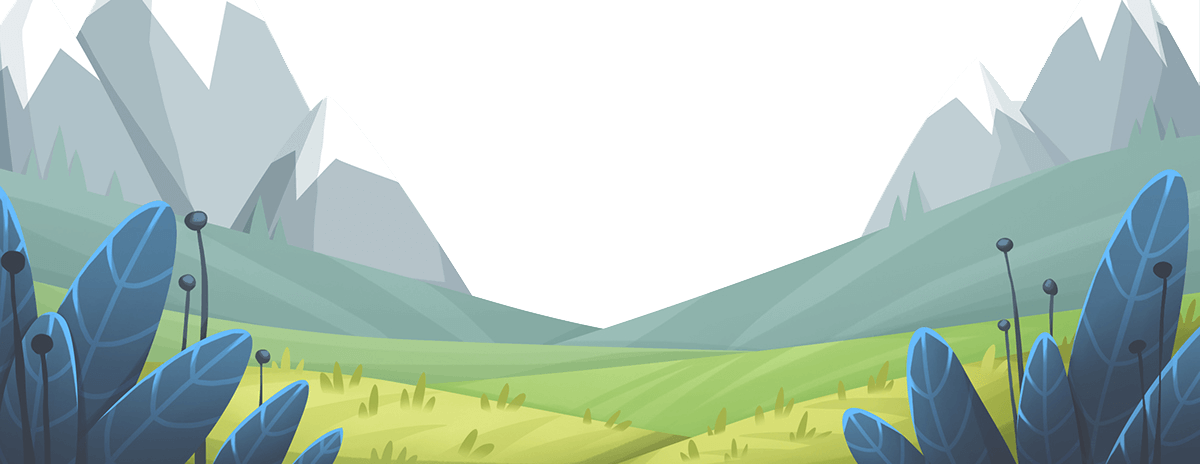 Luyện tập
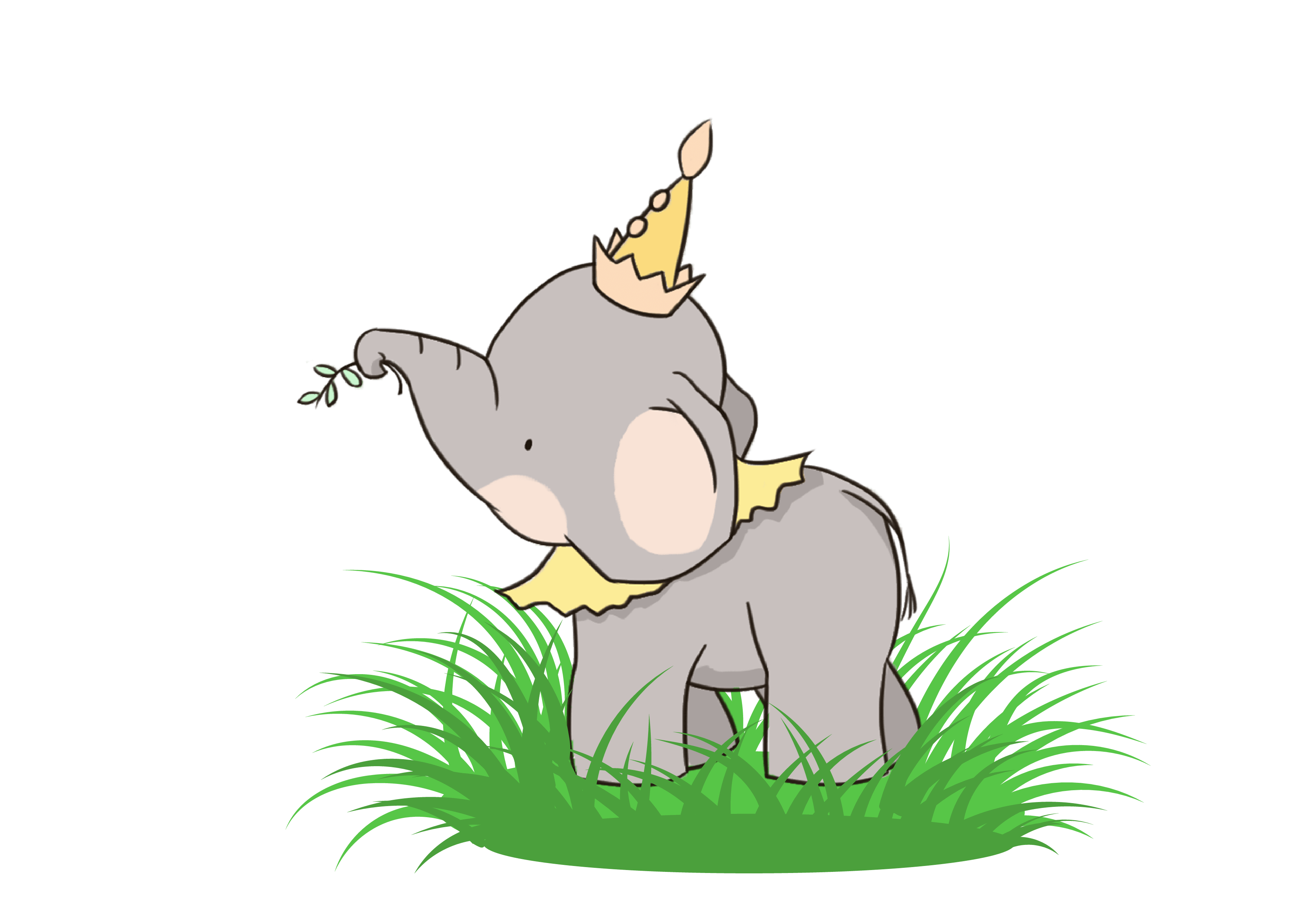 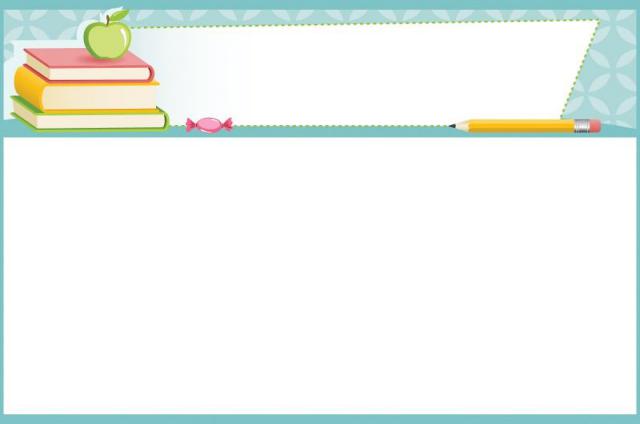 MỤC TIÊU BÀI HỌC:
- Viết, đọc, so sánh các số tự nhiên, nêu được giá trị của chữ  số trong một số.
- Đọc được thông tin trên biểu đồ cột.
1.Biểu đồ dưới đây nói về một số vải hoa và vải trắng của một của hàng đã bán được trong tháng 9:
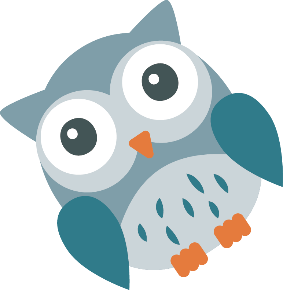 SỐ VẢI HOA VÀ VẢI TRẮNG ĐÃ BÁN TRONG THÁNG 9
Mỗi
chỉ 100 mét vải hoa.
chỉ 100 mét vải trắng.
Mỗi
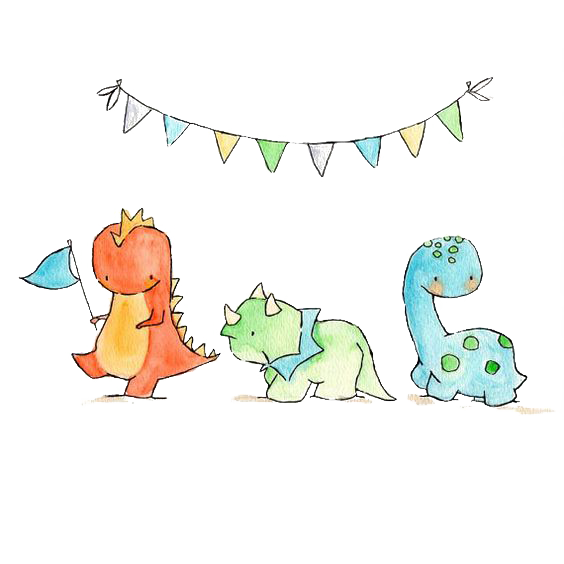 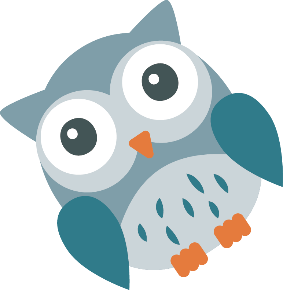 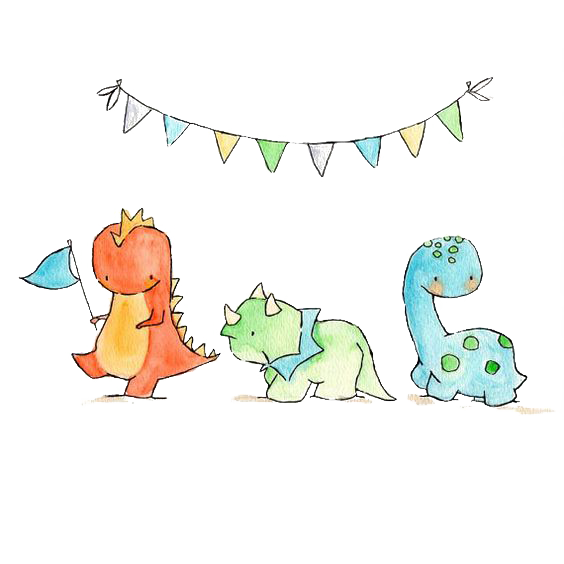 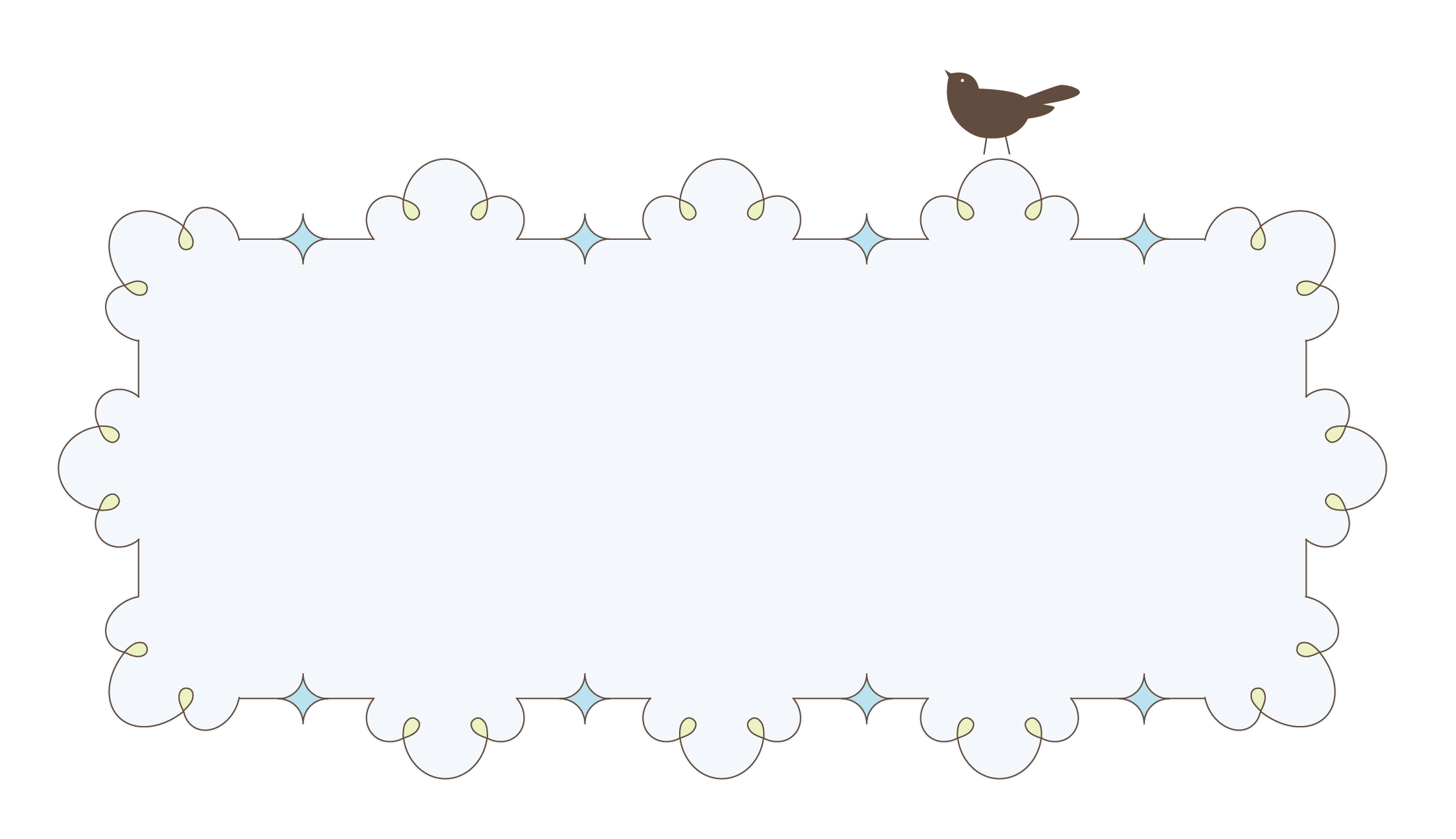 Dựa vào biểu đồ bài 1 tr.33 hãy điền Đ (đúng) hoặc        S (sai) vào ô trống:
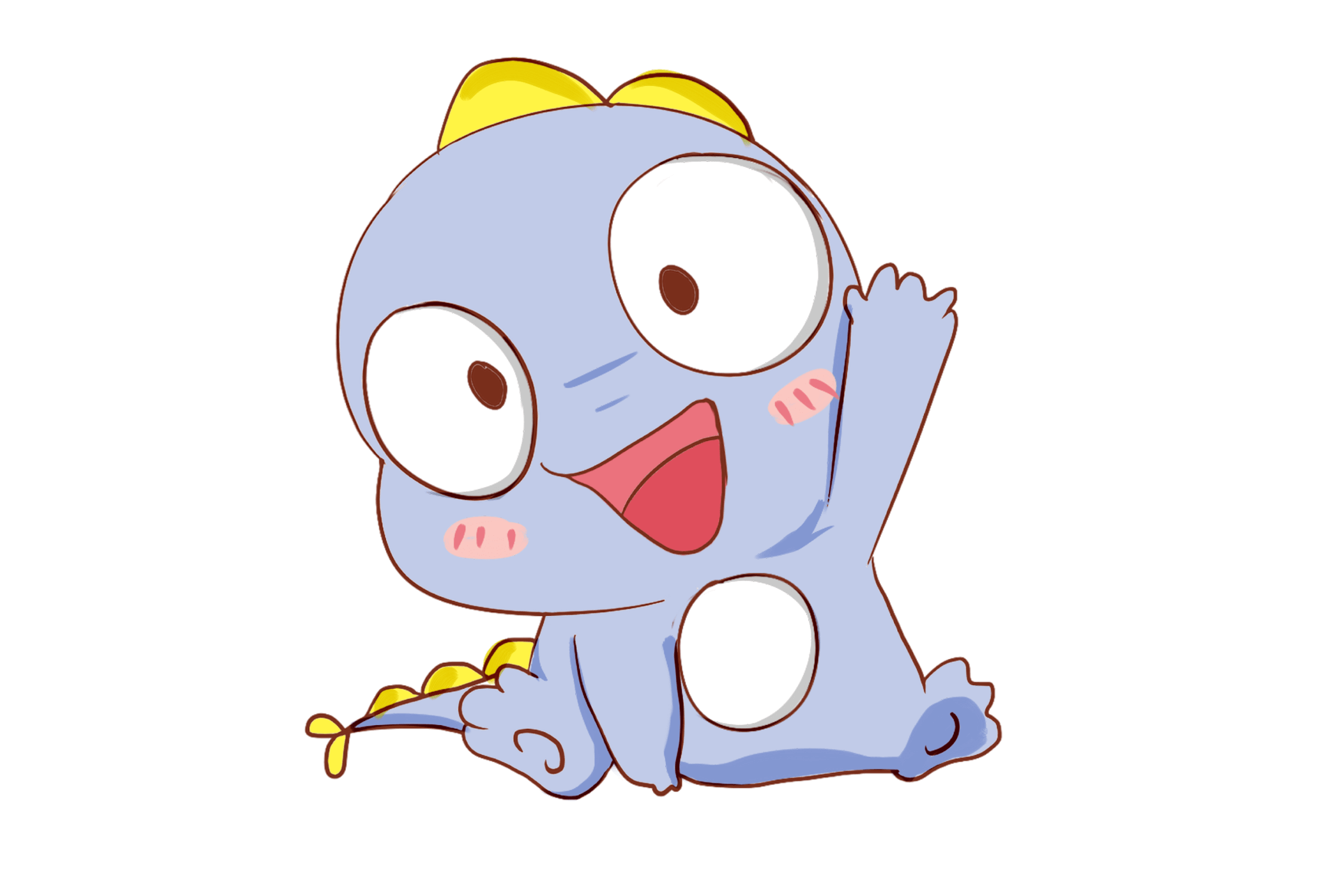 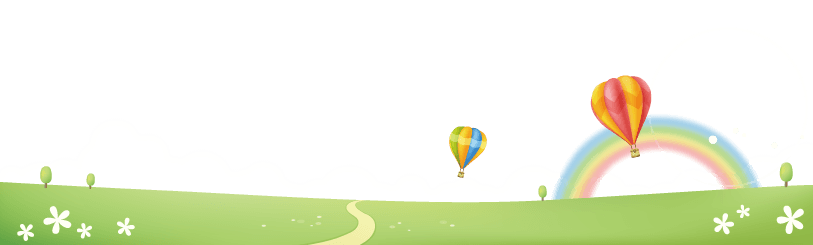 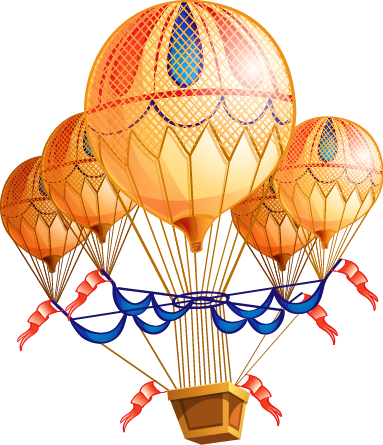 S
🔸 Tuần 1 cửa hàng bán được 2m vải hoa  và 1m vải trắng.
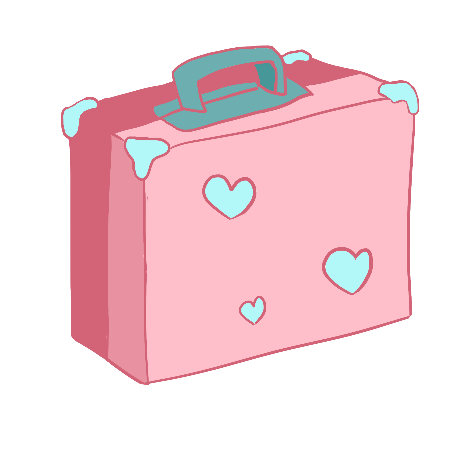 Đ
🔸 Tuần 3 cửa hàng bán được 400m vải.
🔸 Tuần 3 cửa hàng bán được nhiều vải hoa nhất.
S
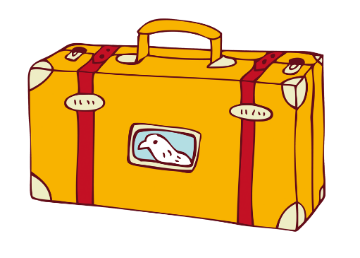 🔸 Số mét vải hoa mà tuần 2 cửa hàng bán được nhiều hơn tuần 1 là 100m.
Đ
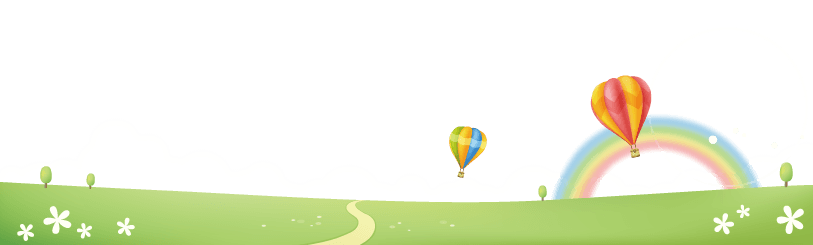 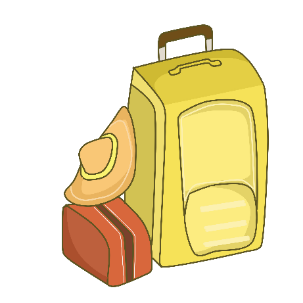 🔸 Số mét vải hoa mà tuần 4 cửa hàng bán được ít hơn tuần 2 là 100m.
S
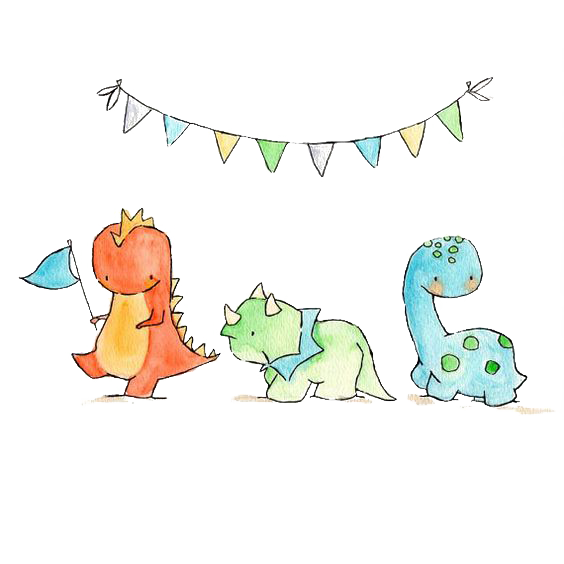 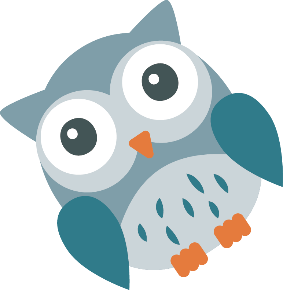 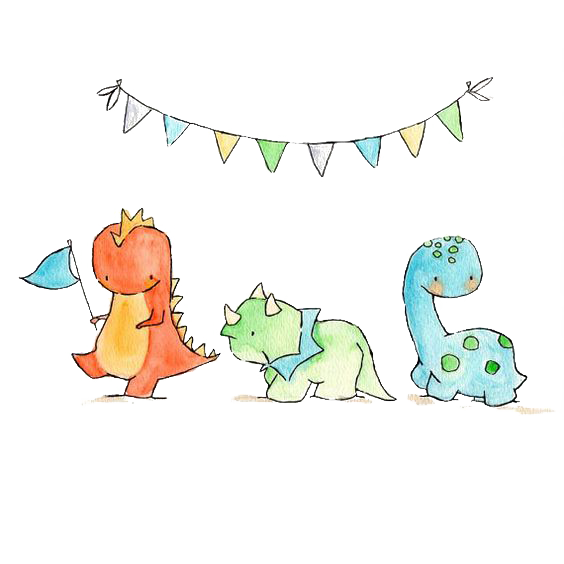 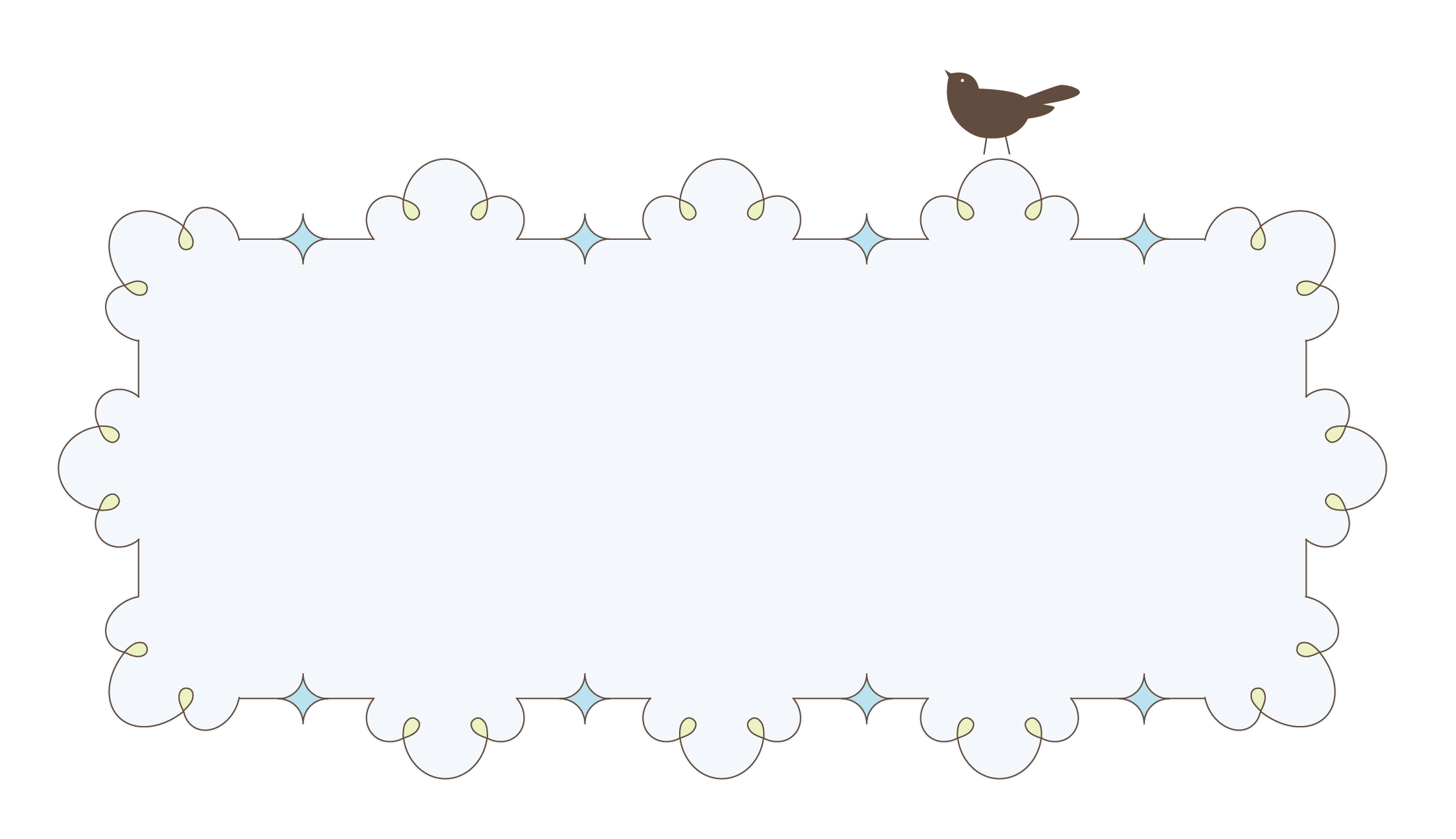 BÀI 2: Biểu đồ dưới đây nói về số ngày có mưa trong ba tháng của năm 2004 ở một huyện miền núi.
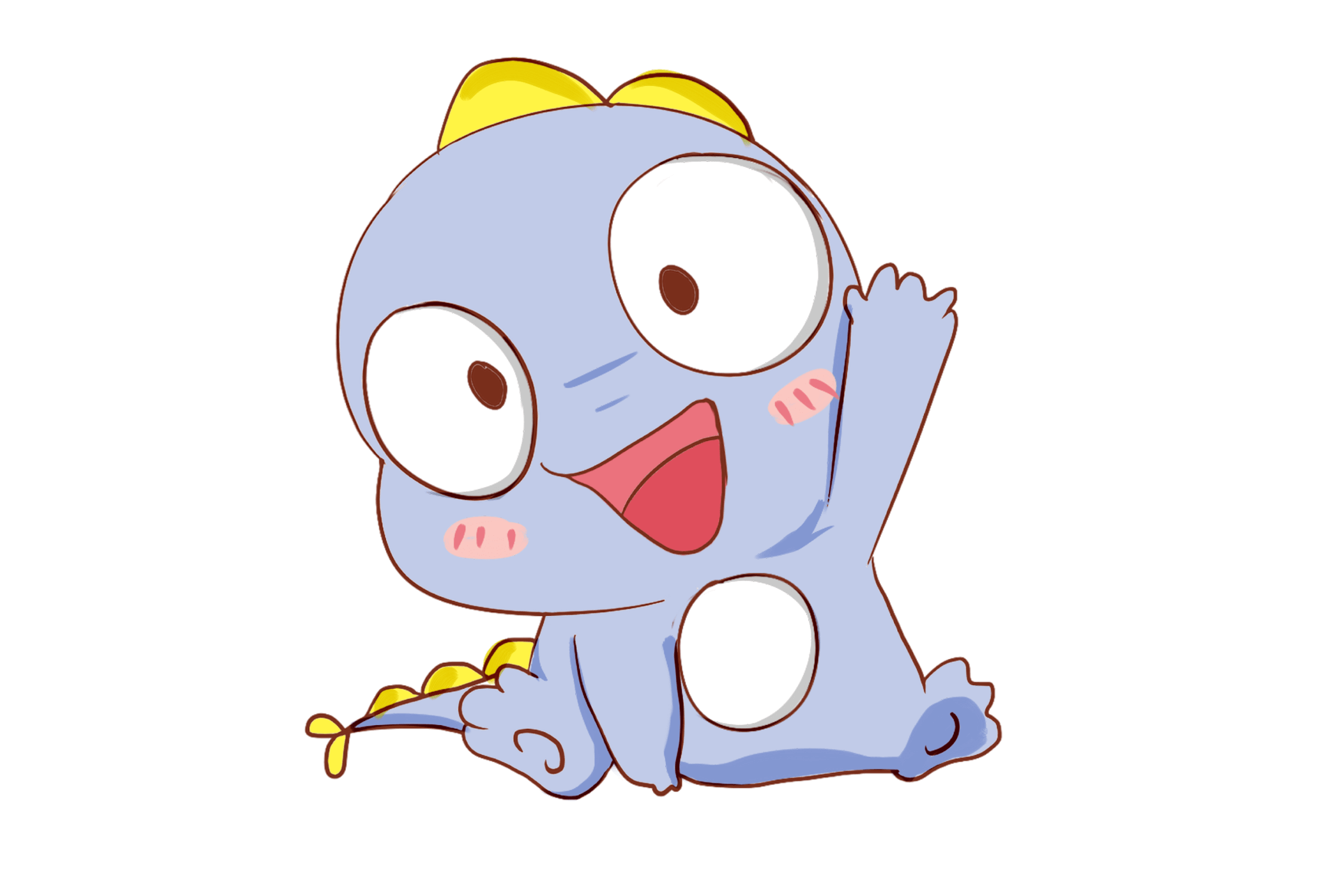 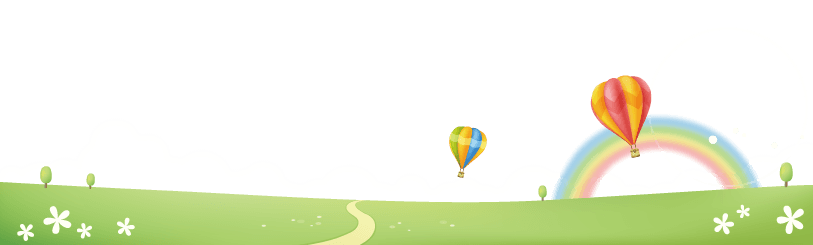 SỐ NGÀY CÓ MƯA TRONG BA THÁNG CỦA NĂM 2004
(Ngày)
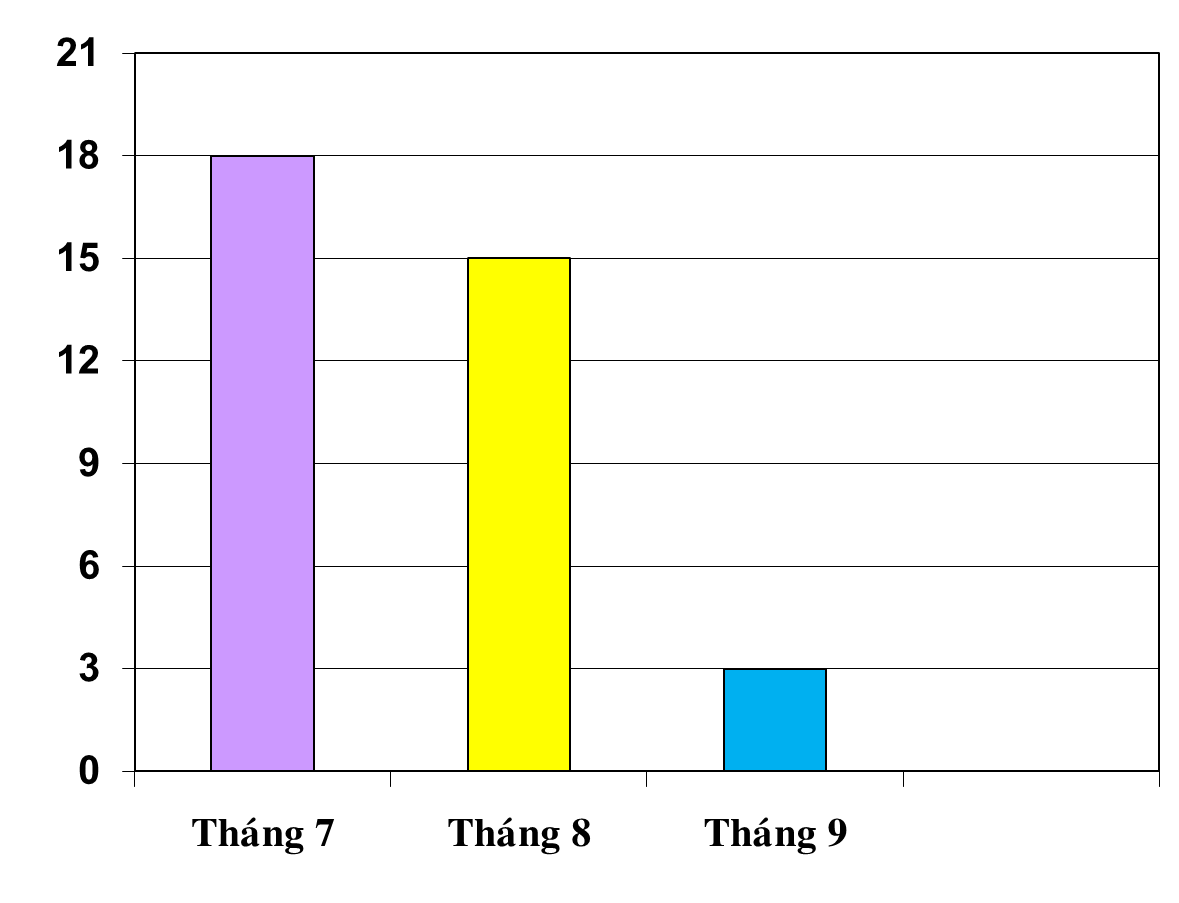 18
15
3
(Tháng)
Tháng 7
Tháng 8
Tháng 9
Dựa vào biểu đồ bài 2 trang 34 hãy trả lời các câu hỏi sau:
a) Tháng 7 có 18 ngày mưa
a) Tháng 7 có bao nhiêu ngày mưa?
b) Tháng 8 mưa nhiều hơn tháng 9 bao nhiêu ngày?
b) Tháng 8 mưa nhiều hơn tháng 9 là 12 ngày
15 - 3 = 12 ngày
c)Trung bình mỗi tháng có 12 ngày mưa
c) Trung bình mỗi tháng có bao nhiêu ngày mưa?
(18 + 15 + 3) : 3 = 12 ngày
Bài 3:Taøu Thaéng lôïi trong 3 thaùng ñaàu naêm ñaõ ñaùnh baét ñöôïc soá caù nhö sau :
taán
Thaùng 1 : 5 taán
Thaùng 2 : 2 taán
Thaùng 3 : 6 taán
Haõy veõ tieáp bieåu ñoà veà soá caù taøu Thaéng Lôïi ñaõ ñaùnh baét ñöôïc
Thaùng
Thaùng 3
Thaùng 2
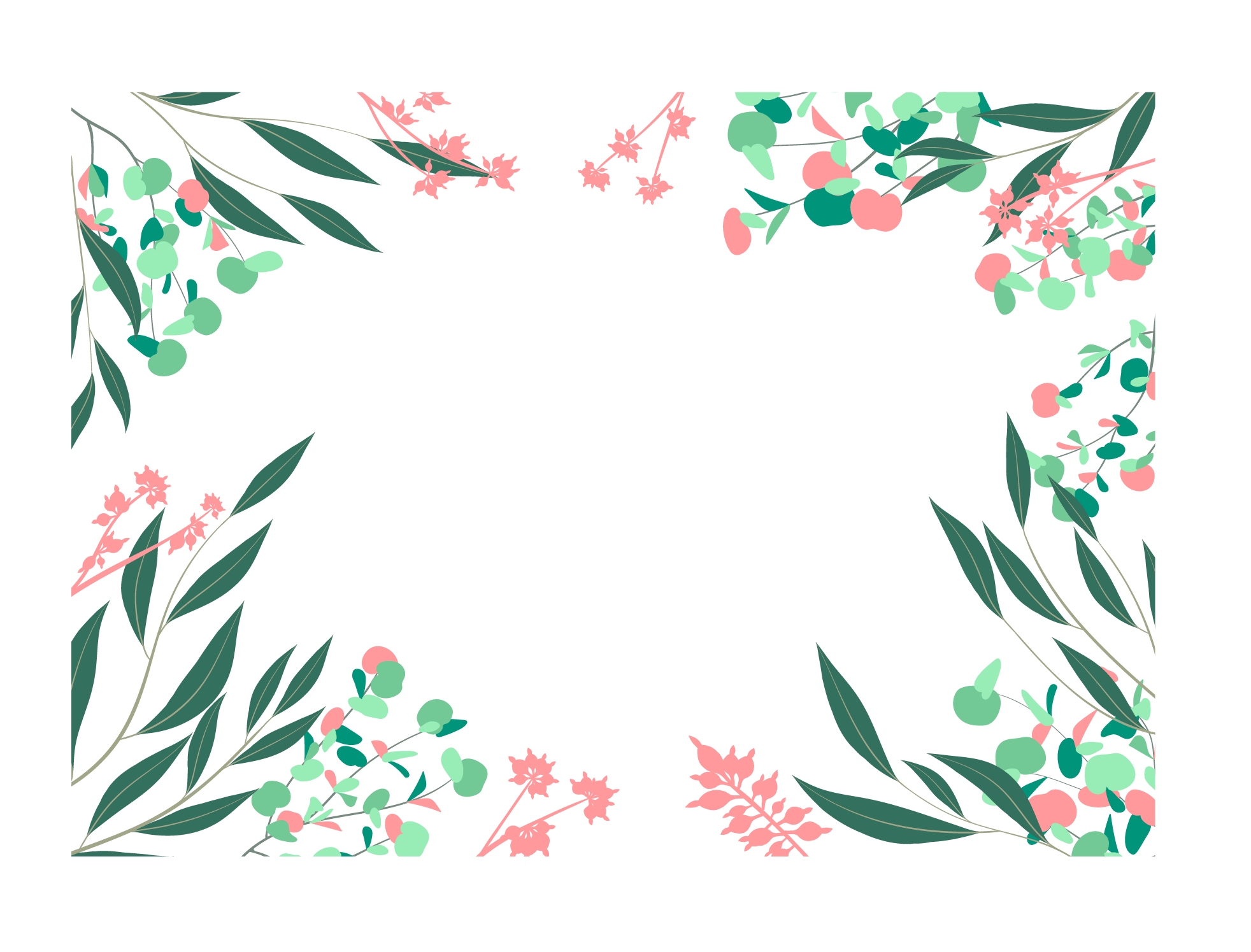 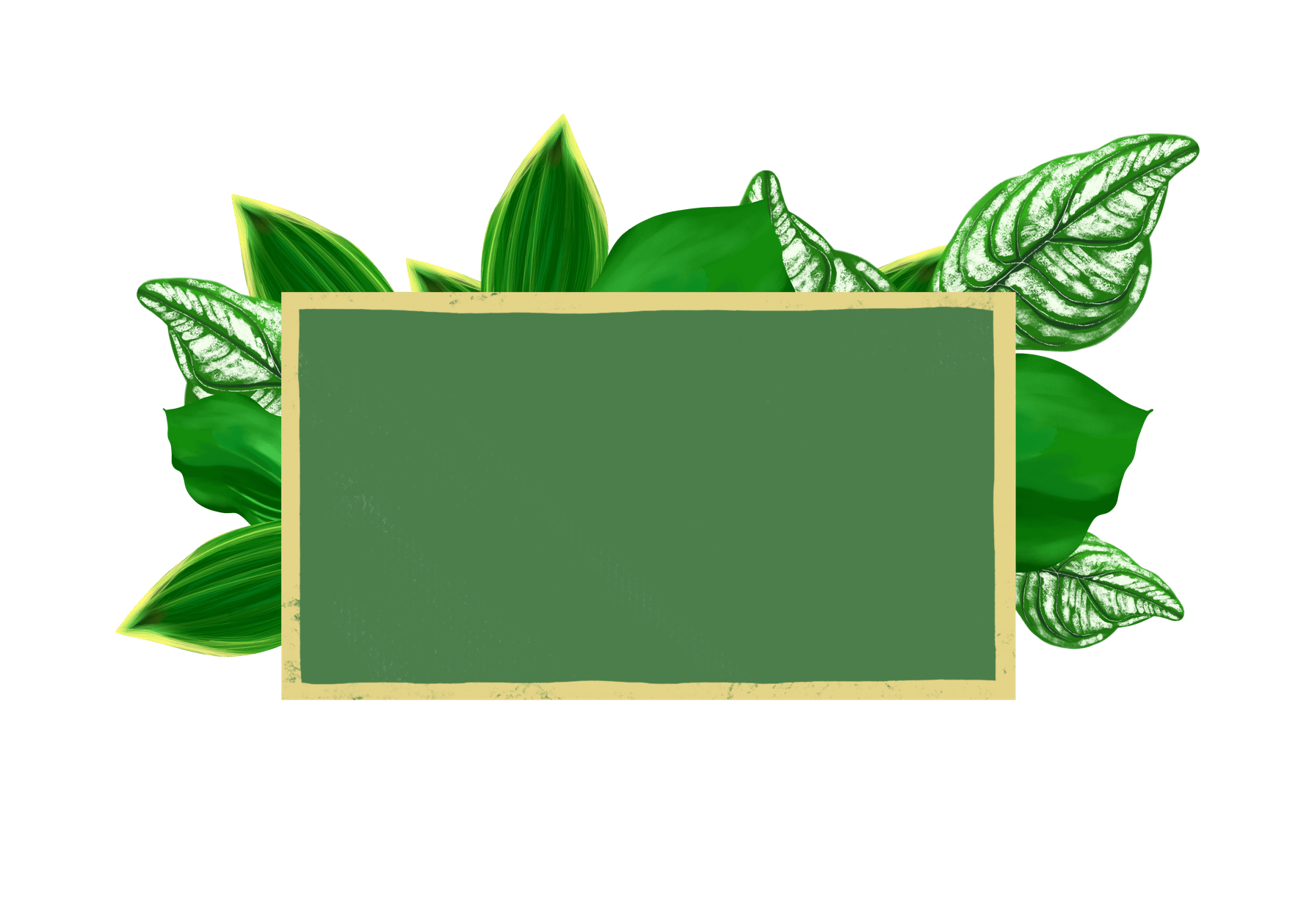 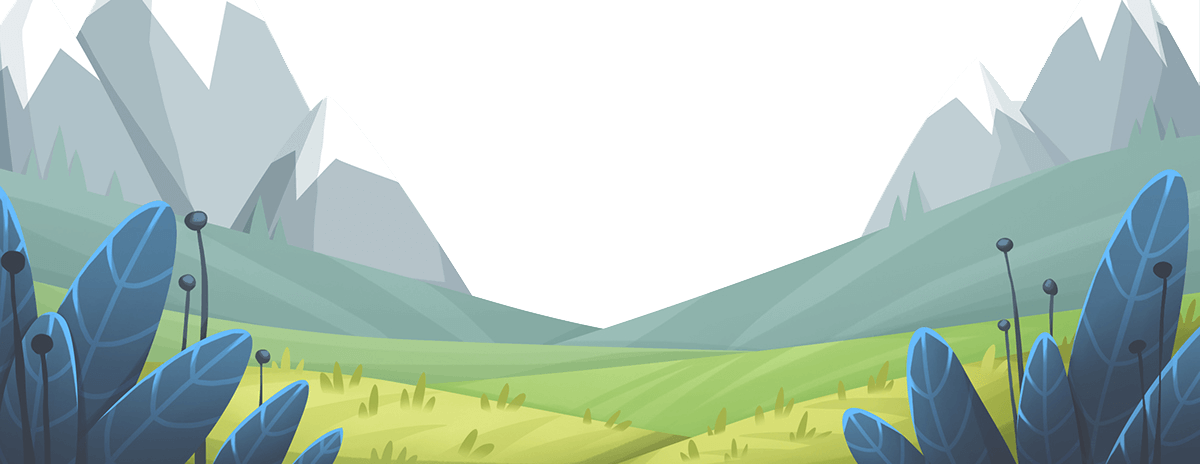 Chúc các em
học tốt!
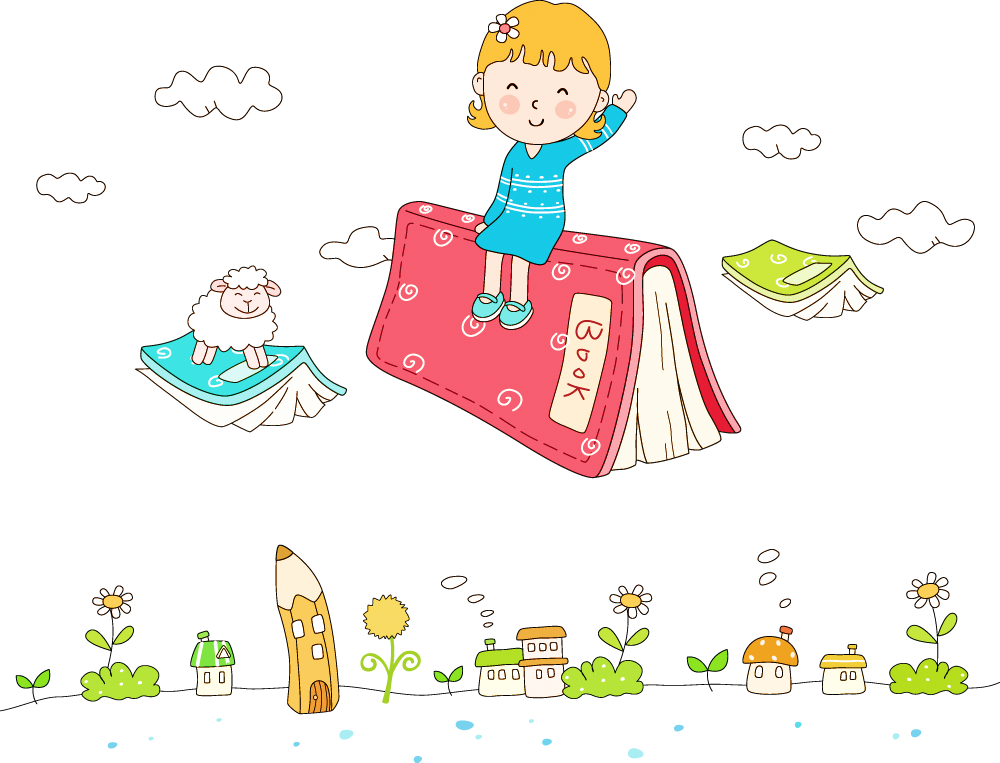